Развитие критического мышления через чтение и письмо на уроках русского языка и литературы
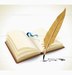 Выполнил
учитель русского языка и литературы
ГБОУ СОШ № 9 г.о. Чапаевск
Ягова Оксана Константиновна
ВВЕДЕНИЕ. Сегодня нестабильность и изменчивость мира ведет к тому, что знания быстро устаревают, востребованными остаются 10-15% из изученного.
В концепции модернизации образования (2001 г.)  главной задачей  российской образовательной политики является обеспечение современного качества образования на основе сохранения его фундаментальности и соответствия актуальным и перспективным потребностям личности, общества и государства.
  Теория развития критического мышления - ТРКМ- современная  технология,  способная  решать задачи современного образования.
Противоречия.
 Учителя главным образом на своих уроках развивают ЗУНы, 
а современный мир выдвигает новые требования к образованию: нужно обучать способам деятельности и мышления . Современная  методика преподавания, к сожалению, не всегда позволяет создать комфортные условия для каждого ученика, атмосферу сотворчества между учителем и учеником, а также между учащимися. Заученное правило не сделает ребенка грамотным, а выученные даты жизни писателя не помогут ему понять то или иное литературное произведение
 В 2004г издательство «Просвещение» выпустило пособие для учителя
 «Развитие критического мышления на уроке». (С.И. Заир-Бек и И.В.Муштавинская), Но это теория, а воплотить её очень трудно: нет собственного опыта, нет готовых рецептов, нет в школе методистов, способных помочь в этом вопросе, да и материально-техническая база желает быть лучше.
Актуальность
Сегодня нужен выпускник, у которого будут сформированы творческие умения, необходимые для самостоятельной познавательной и практической деятельности, и убеждение, что любая деятельность должна отвечать моральным нормам.  Это та профессиональная проблема, которую я предполагаю решить, используя ТРКМЧП.
Цель, которую я ставлю, применяя ТРКМЧП
- научить школьников   критически преобразовывать, переживать, и, самое главное, "присваивать" предложенную информацию;
- помочь  им освоить методику самообразования, активного поиска информации, а следовательно, повысить уровень и качество образования в целом.
Предполагаю
Именно ТРКМ поможет подготовить школьников к выпускным экзаменам, научит работать  с различными текстами, ориентироваться в огромном потоке информации. Поэтому цель технологии становиться и моей целью.
Основные задачи:
- изучить теоретический материал по технологии РКМЧП;
- овладеть способами проведения уроков в рамках технологии;
- спланировать работу по внедрению технологии развития критического мышления;                                                                       
 - провести отбор дидактического материала для занятий по данной технологии; 
 - разработать модели уроков в соответствии со структурой данной технологии;
- провести апробацию данной технологии применительно к урокам литературы и русского языка в 7-9 классах;
- выявить преимущества данной технологии;
- проанализировать результаты деятельности учащихся.
Определение критического мышления
В русском языке «критическое» ассоциируется с негативным, отвергающим, для многих критическое мышление предполагает спор, дискуссию, конфликт, некоторые объединяют в единое целое «критическое мышление» и «аналитическое мышление», «логическое мышление», «творческое мышление» и так далее. Критическое мышление означает  мышление  оценочное, рефлексивное.
Всякая аргументация содержит в себе три основных элемента.
Центром аргументации, главным ее содержанием является утверждение ( тезис, идея положение),  поддерживаемое доводами. Каждый довод, в свою очередь, подкрепляется доказательствами (статистические данные, выдержки из текста, личный опыт и все, что говорит в пользу данной аргументации и может быть признано другими участниками обсуждения).
Чтобы учащийся мог воспользоваться своими возможностям критического мыслителя, важно помочь ему развить в себе ряд  качеств:
1. Готовность к планированию. 
 Гибкость
Настойчивость
Готовность исправлять ошибки
Осознание 
Поиск компромиссных решений
 Это тот новый образовательный результат, к которому я хочу привести своих учеников.
Структура технологии
 1 стадия ВЫЗОВ. Актуализация имеющих знаний;пробуждение интереса к получению информации;постановка учеником собственных целей обучения.
2 стадия ОСМЫСЛЕНИЯ. Получение новой информации;корректировка учеником поставленных целей обучения
3 стадия РЕФЛЕКСИЯ. размышление, рождение нового знания;
постановка учеником новых целей обучения
Инновационность
Представляется опыт практической реализации личностно-ориентированного подхода в обучении, учащийся  сам конструирует свой процесс, исходя из реальных и конкретных целей, сам определяет конечный результат. 
С другой стороны, использование данной стратегии ориентировано на развитие вдумчивой работы с текстом любого стиля и типа речи, с информацией.
Условия реализации ТРКМЧП
Учителю изучить технологию, пройти курсы, создать условия для ученика, чтобы обрести уверенность в себе
Технологии:
ведение двухчастного дневника
прием «ИНСЕРТ» 
мозговая аТехнологиитака «Мысли по кругу»
«сводная таблица»
Диагностика результативности  учащихся в режиме ТРКМПЧ
Сопровождающая и обобщающая.
выделяются следующие уровни:
Воспроизведение – узнавание и вызов информации.
Понимание – интерпретация материала, схем.
Применение понятий, законов, процедур в новых ситуациях.
Анализ – выделение скрытых предположений, нахождение ошибок в логике рассуждений, проведение разграничений между фактами и следствиями
Синтез - написание творческого сочинения, составление плана исследования.
«Образы помещиков в поэме Н.В.Гоголя «Мертвые души»
Учащиеся  изображают герб помещика, представляют и защищают свою работу, объясняют,  отвечают на вопросы одноклассников. 
Так, лицо Манилова изображено в виде сахарницы, а все детали лица – глаза, нос, рот – кусочки рафинада. Голова Коробочки – это комод, рот – выдвинутый ящик, а глаза и нос – завязанные мешочки…
Заключение
Цели РКМ отвечают целям обучения русскому языку и литературе на современном этапе, формируют  интеллектуальные качества личности, вооружают ученика и учителя способами работы с информацией, методами организации учения, самообразования, конструирования собственного образовательного маршрута.